Chúa nhật
LỄ LÁ
Năm c
Vui học    kinh thánh
LUCA 23, 1- 49
VUI HỌC KINH THÁNH
LẮNG NGHE LỜI CHÚA
Lu ca  23, 1-49
Chun nguyễnơ
“Lạy Cha, xin tha cho chúng, vì chúng không biết việc chúng làm”.Rồi chúng rút thăm mà chia nhau áo Người. Dân chúng đứng đó nhìn xem, và các thủ lãnh thì cười nhạo Người mà rằng:. “Nó đã cứu được kẻ khác thì hãy tự cứu mình đi, nếu nó thật là Ðấng Kitô, người Thiên Chúa tuyển chọn”.Quân lính đều chế diễu Người và đưa dấm cho Người uống và nói:“Nếu ông là vua dân Do-thái, ông hãy tự
“Hỡi con gái Giêrusalem, đừng khóc thương Ta, hãy khóc thương chính các ngươi và con cái các ngươi. Vì này, sắp đến ngày người ta sẽ than rằng: “Phúc cho người son sẻ, phúc cho những lòng không sinh nở và những vú không nuôi con”. Bấy giờ người ta sẽ lên tiếng với núi non rằng: “Hãy đổ xuống đè chúng tôi”,
và nói với các gò nổng rằng: “Hãy che lấp chúng tôi đi”. Vì nếu cây tươi còn bị xử như vậy, thì gỗ khô sẽ ra sao?”
Cùng với Người, chúng còn điệu hai tên gian ác nữa đi xử tử. Khi đã đến nơi gọi là Núi Sọ, chúng đóng đinh Người vào thập giá cùng với hai tên trộm cướp, một đứa bên hữu và một đứa bên tả Người. Bấy giờ Chúa Giêsu than thở rằng:
“Các ngươi đã nộp cho ta người này như một kẻ xúi giục dân làm loạn, nhưng đây ta đã tra xét trước mặt các ngươi, và ta không thấy người này phạm tội nào trong những tội các ngươi tố cáo. Cả vua Hêrôđê cũng thấy như vậy, vì ta đã cử các ngươi đến nhà vua và nhà vua cũng không thấy có chi đáng tội chết cả. Vậy ta sẽ cho sửa phạt, rồi tha đi”.
Nhưng họ cố nài rằng:“Người này đã làm náo động dân chúng, giảng dạy khắp xứ Giuđêa, bắt đầu từ Galilêa đến đây”.
 Philatô vừa nghe nói đến Galilêa, liền hỏi cho biết có phải đương sự là người xứ Galilêa không. Và khi đã biết Người thuộc thẩm quyền Hêrôđê, quan liền sai giải Người cho Hêrôđê cũng có mặt tại Giêrusalem trong những ngày ấy.
“Quả thật, Ta bảo ngươi: ngay hôm nay, ngươi sẽ ở trên thiên đàng với Ta”.Lúc đó vào khoảng giờ thứ sáu, tối tăm liền bao trùm cả mặt đất cho đến giờ thứ chín. Mặt trời trở nên u ám, màn trong đền thờ xé ra làm đôi ngay chính giữa. Lúc đó Chúa Giêsu kêu lớn tiếng rằng:“Lạy Cha, Con phó linh hồn Con trong tay Cha”.Nói đoạn, Người trút hơi thở.
Bài Thương Khó Ðức Giêsu Kitô, Chúa chúng ta, theo Thánh Luca.
Khi ấy, tất cả công nghị đứng dậy và giải Người đến Philatô. Họ bắt đầu tố cáo Người rằng:“Chúng tôi đã thấy người này xúi giục dân nổi loạn, ngăn cản nộp thuế cho Cêsarê, và còn tự xưng là Kitô Vua”.Philatô bảo các thượng tế và đám đông rằng:
. “Ta không thấy người này có tội gì”.
“Người này đã làm gì xấu? Ta không thấy nơi ông ấy có lý do để lên án tử hình. Vậy ta sẽ trừng phạt, rồi tha đi”.Chúng lại la lớn tiếng, nhất định đòi đóng đinh Người vào thập giá, và tiếng la hét của chúng càng dữ dội hơn. Philatô liền tuyên án theo lời chúng yêu cầu. Vậy quan phóng thích tên đã bị cầm tù vì dấy loạn và giết người, là kẻ mà chúng đã xin tha,
Còn Hêrôđê cùng các quan lính thì khinh dể và nhạo báng Người, đoạn khoác cho Người một cái áo choàng trắng và gởi trả Người cho Philatô. Chính ngày đó, Hêrôđê và Philatô trở thành bạn hữu, vì trước kia họ là thù địch với nhau. Bấy giờ Philatô triệu tập các thượng tế, các thủ lãnh và dân chúng lại, rồi bảo họ:
Mỗi dịp lễ, quan tổng trấn phải phóng thích cho họ một người tù. Vậy toàn dân đồng thanh kêu lên:“Hãy giết người này, và tha Baraba cho chúng tôi”. Tên này vì dấy loạn trong thành và giết người, nên đã bị tống ngục. Nhưng Philatô muốn tha Chúa Giêsu, nên lại nói với dân chúng. Nhưng chúng càng la to hơn và nói:“Hãy đóng đinh nó, hãy đóng đinh nó vào thập giá!” Lần thứ ba, quan lại nói với dân chúng:
Hêrôđê thấy Chúa Giêsu thì mừng rỡ lắm, vì từ lâu, ông ao ước thấy Người, bởi đã nghe nói về Người rất nhiều, và hy vọng xem Người làm một vài phép lạ. Nhà vua hỏi Người rất nhiều lời, nhưng Người không đáp gì hết. Trong khi ấy, các thượng tế và luật sĩ ở đó tố cáo Người dữ dội.
“Mi cũng chịu đồng một án mà mi chẳng sợ Thiên Chúa sao. Phần chúng ta, như thế này là đích đáng, vì chúng ta chịu xứng với việc chúng ta đã làm, còn Ông này, Ông có làm gì xấu đâu?”
 Và anh ta thưa Chúa Giêsu rằng:“Lạy Ngài, khi nào về nước Ngài, xin nhớ đến tôi”. Chúa Giêsu đáp:
còn Chúa Giêsu thì quan trao phó để mặc ý chúng. Khi điệu Người đi, chúng bắt một người xứ Xyrênê, tên Simon, ở ngoài đồng về, chúng bắt ông vác thập giá theo sau Chúa Giêsu. Ðám đông dân chúng theo Người, có cả mấy người phụ nữ khóc thương Người. Nhưng Chúa Giêsu ngoảnh mặt lại bảo họ rằng:
(Quỳ gối thinh lặng thờ lạy trong giây lát)

Thấy sự việc xảy ra, viên sĩ quan ca tụng Thiên Chúa rằng: “Ông này quả thật là người công chính”.Và tất cả dân chúng có mặt thấy cảnh tượng đó, và chứng kiến những sự việc xảy ra, liền đấm ngực trở về.
Phía trên đầu Người có tấm bảng đề chữ Hy-lạp, La-tinh và Do-thái như sau: “Người này là vua dân Do-thái”. Một trong hai kẻ trộm bị đóng đinh trên thập giá cũng sỉ nhục Người rằng:“Nếu ông là Ðấng Kitô, ông hãy tự cứu ông và cứu chúng tôi nữa”. Ðối lại, tên kia mắng nó rằng:
Ðứng xa xa, có những kẻ quen biết Người, và mấy phụ nữ đi theo Người từ xứ Galilêa, họ cũng chứng kiến.


Đó là Lời Chúa.
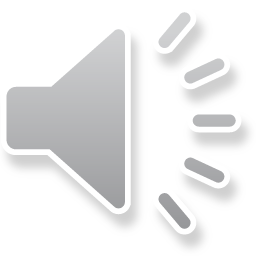 CÂU 1. AI XÉT XỬ CHÚA GIÊSU ĐẦU TIÊN?
A) PHILATÔ
C) CAIPHA
B) PHARAO
D) SAUN
CÂU 2. CHÚA GIÊSU BỊ CÁO BUỘC TỘI GÌ?
C) NỔI LOẠN, TỰ XƯNG LÀ VUA
A) NỔI LOẠN
D) CHỮA BỆNH TRONG NGÀY SABAT
B) GIẾT NGƯỜI
CÂU 3: PHILATÔ GỬI CHÚA GIÊSU ĐẾN AI?
A) MACEDOTHEUS
C) NICODEMO
B) HÊRÔĐÊ
D) CAIPHA
CÂU 4: HÊRÔĐÊ MONG MUỐN ĐIỀU GÌ?
A) MONG ĐƯỢC CHỮA BỆNH
C) TIÊN TRI VỀ CUỘC ĐỜI
B) XIN ƠN THÊM ĐỨC TIN
D) PHÉP LẠ
CÂU 5: AI VÁC THẬP GIÁ ĐỠ CHÚA GIÊSU?
C) SIMON KYRÊNÊ
A) GIACOBE
D) GIUDA XYRÊNÊ
B) PHÊ RÔ
CÂU 6: CHÚA GIÊSU NÓI GÌ VỚI CÁC PHỤ NỮ?
C) CHO TÔI XIN NƯỚC UỐNG
A) ĐI THEO TÔI
D) KHÓC THƯƠNG CHÍNH MÌNH
B) HÃY VỀ ĐI
CÂU 7: CHÚA GIÊSU BỊ ĐÓNG ĐINH Ở ĐÂU?
C) TRONG THÀNH GIÊRUSALEM
A) NÚI SỌ
B) TRONG DINH TỔNG TRẤN
D) MỘT NƠI KHÁC
CÂU 8. LỜI CUỐI CỦA CHÚA GIÊSU?
C) XIN THA CHO HỌ
A) SAO NGÀI BỎ CON
D) PHÓ LINH HỒN
B) LẠY CHÚA CỦA CON
CÂU 9: TÊN TRỘM LÀNH XIN GÌ?
C) GIẢI THOÁT TÔI KHỎI SỰ CHẾT
A) XIN CHO TÔI ĐƯỢC SỐNG
B) CHO TÔI XUỐNG KHỎI THẬP GIÁ
D) XIN NHỚ ĐẾN TÔI
CÂU 10: TẤM BẢNG TRÊN THẬP GIÁ GHI GÌ?
C) NGƯỜI TỰ XƯNG MÌNH LÀ VUA
A) VUA DÂN DO THÁI
B) TÊN TỬ TỘI
D) NGƯỜI BỊ KẾT ÁN
CÂU 11: MÀN ĐỀN THỜ XẢY RA CHUYỆN GÌ?
C) TRỞ NÊN TRẮNG
A) BIẾT MẤT
B) XÉ LÀM ĐÔI
CÂU 12: VIÊN SĨ QUAN NÓI CHÚA GIÊSU LÀ AI?
A) MỘT KẺ TỬ TỘI
C) MỘT KẺ BỊ OAN
B) ÔNG NÀY LÀ CON THIÊN CHÚA
D) NGƯỜI CÔNG CHÍNH
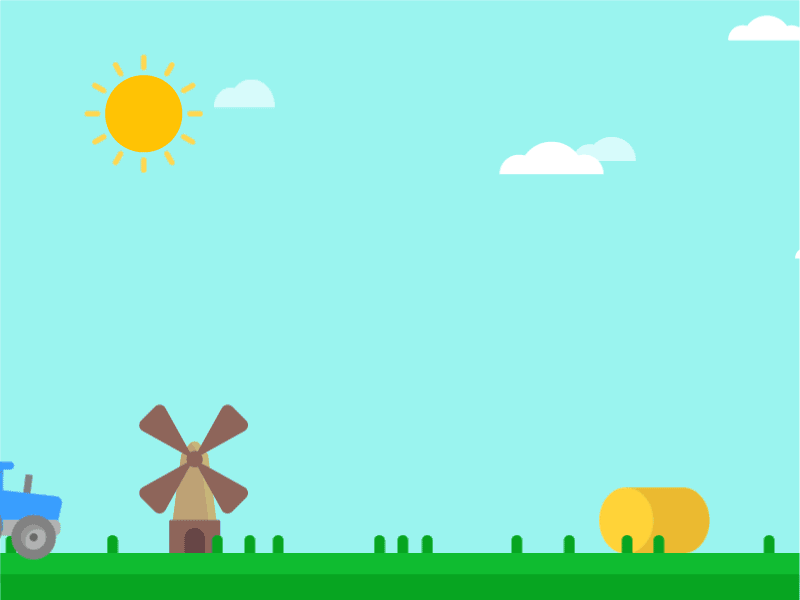 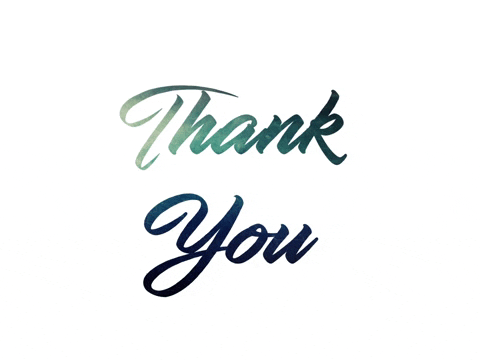